Executive roadmap update
Date of presentation
Click here to quickly build visual roadmaps for different audiences in Aha!
What we will cover today
Vision
Market analysis
Product goals
Initiatives update
Portfolio roadmap
Customer feedback
Metrics overview
Q&A
Confidential
[Speaker Notes: Use this slide to expectations for your audience with a presentation agenda.]
Our vision
Add your company's product vision statement here.
Confidential
[Speaker Notes: Remind everyone of your product vision — this clearly states the direction for where your product is headed.]
Confidential
[Speaker Notes: Now set the big picture context — summarize the latest market conditions since the last time you met. You can use this SWOT analysis template to show the market landscape and relevance to your strategy.]
Product goals
Confidential
[Speaker Notes: Share progress on product goals, as well as any new goals. Include success metrics so your audience understands how you will measure results.]
Initiatives update
Time frame
Time frame
Time frame
Initiative 1
Initiative 2
Initiative 3
Initiative 1
Initiative 2
Initiative 3
Initiative 1
Initiative 2
Initiative 3
Confidential
[Speaker Notes: Communicate your high-level efforts or initiatives — you might also discuss your product direction, investment areas, and release timelines across products.]
Portfolio roadmap
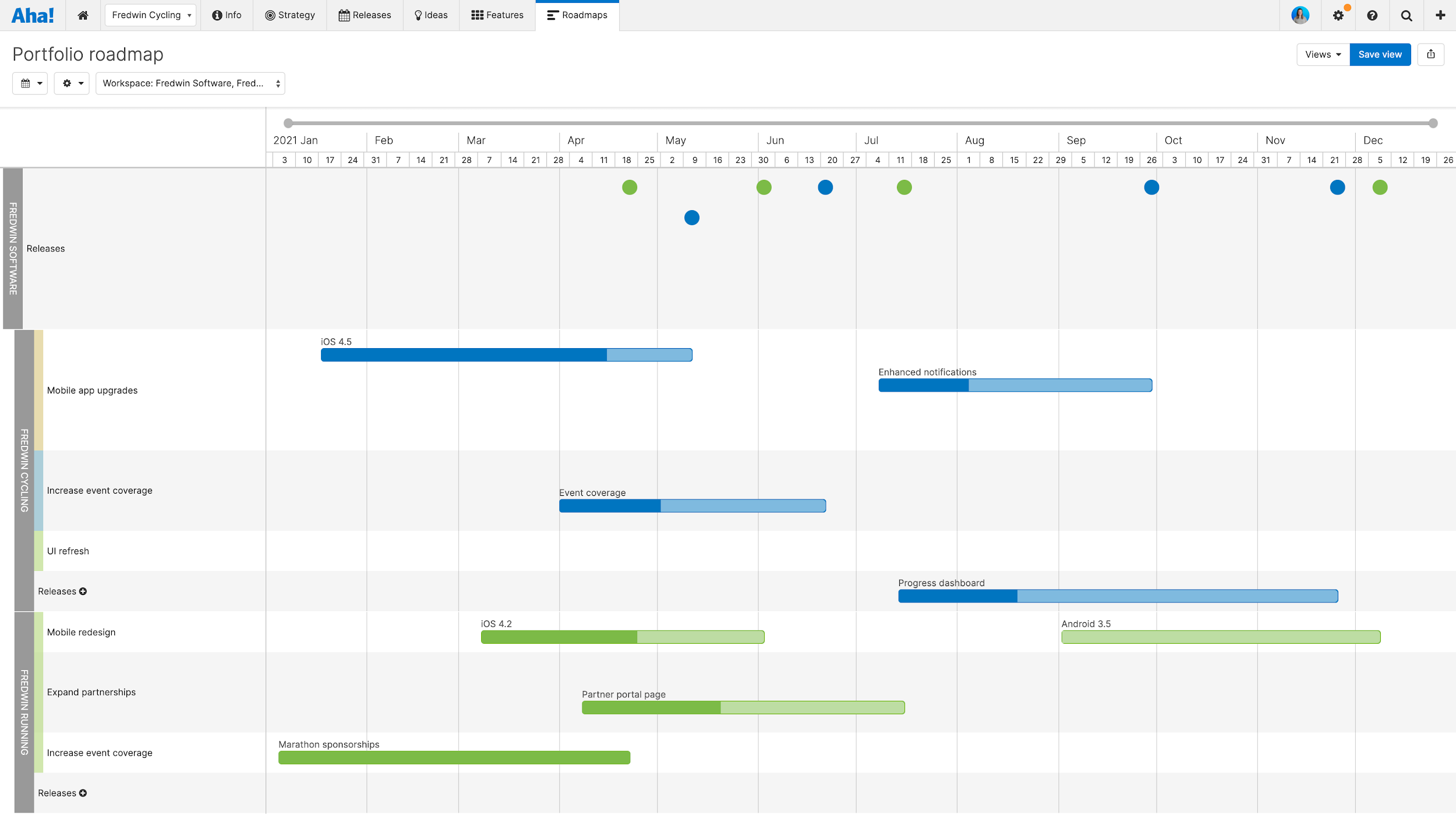 Confidential
[Speaker Notes: Give timelines for the major releases you have coming up and show how the strategy is connected to work. Here your executive audience might want to see a portfolio or strategy roadmap, for example.]
Customer feedback
Most popular ideas:
Confidential
[Speaker Notes: Share the latest customer feedback and discuss how you plan to incorporate the best ideas into your product roadmap.]
Metrics overview
Engagement metrics
Product financials
Users/Active users
Confidential
[Speaker Notes: Present metrics to show the team's impact on the product’s success.]
Q&A
[Speaker Notes: Be sure to allot time for questions, answers, and comments.]